วันที่  23  มิถุนายน 2565 เวลา 13.30. ณ ห้องประชุมข้าวหอมมะลิอินทรีย์ ชั้น 3                ศาลากลางจังหวัดยโสธร  (หลังใหม่) นายสมยศ  นามพุทธา  ท้องถิ่นจังหวัดยโสธร  ร่วมประชุมคณะกรรมการพนักงานส่วนตำบลจังหวัดยโสธร  (ก.อบต.จังหวัดยโสธร) โดยมี นายชัยวัฒน์  แสงศรี                   รองผู้ว่าราชการจังหวัดยโสธร  เป็นประธาน
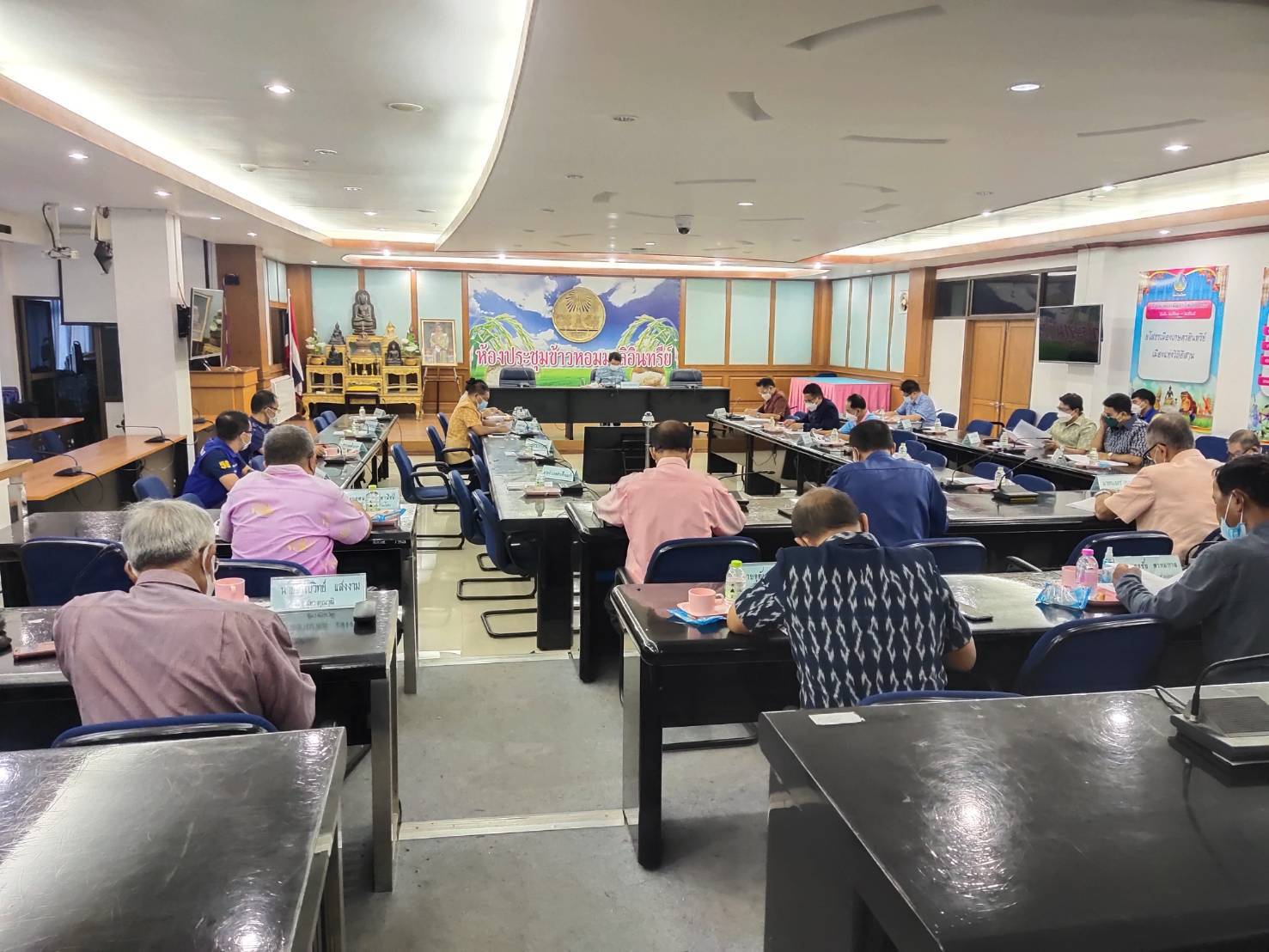 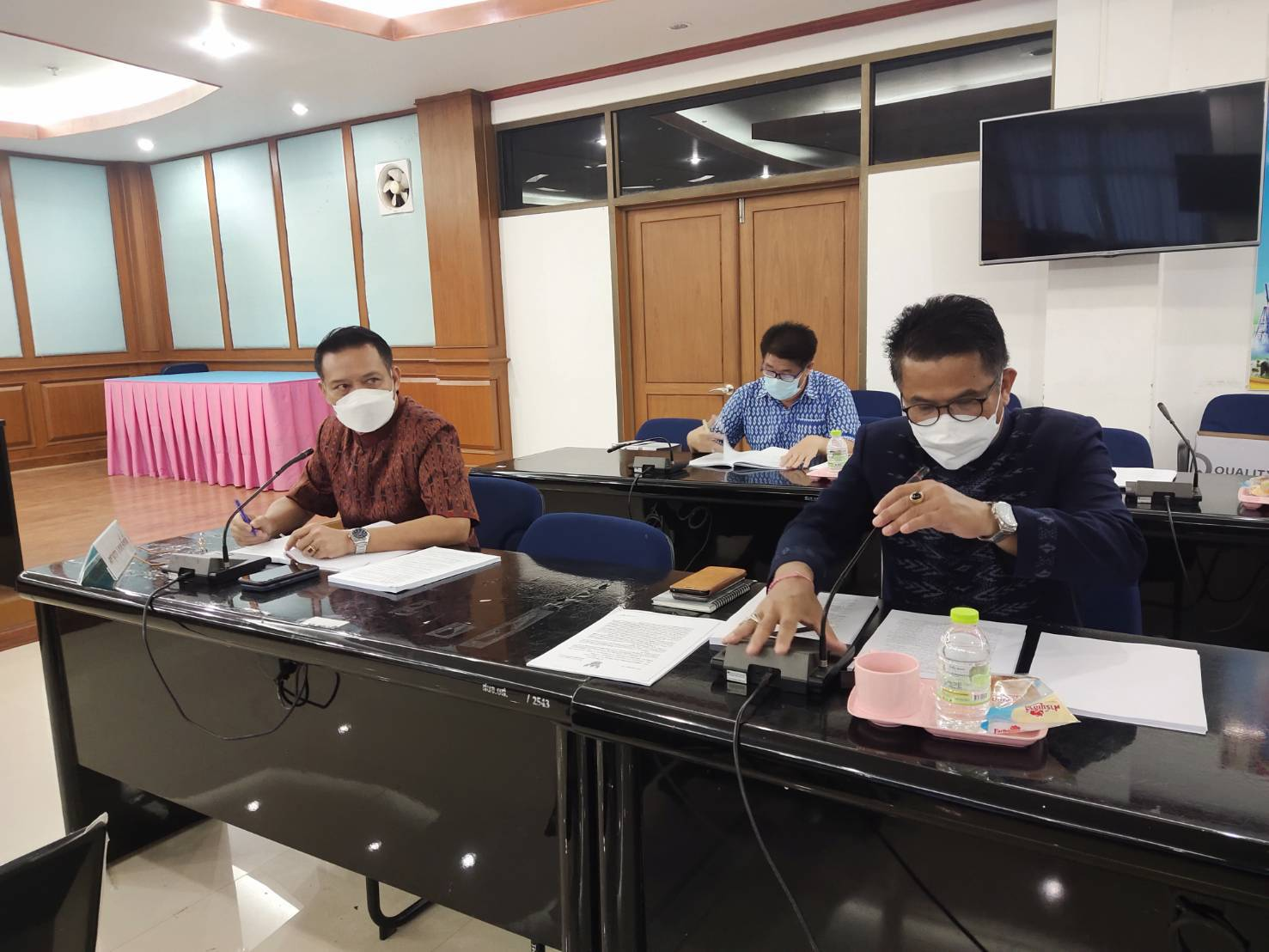 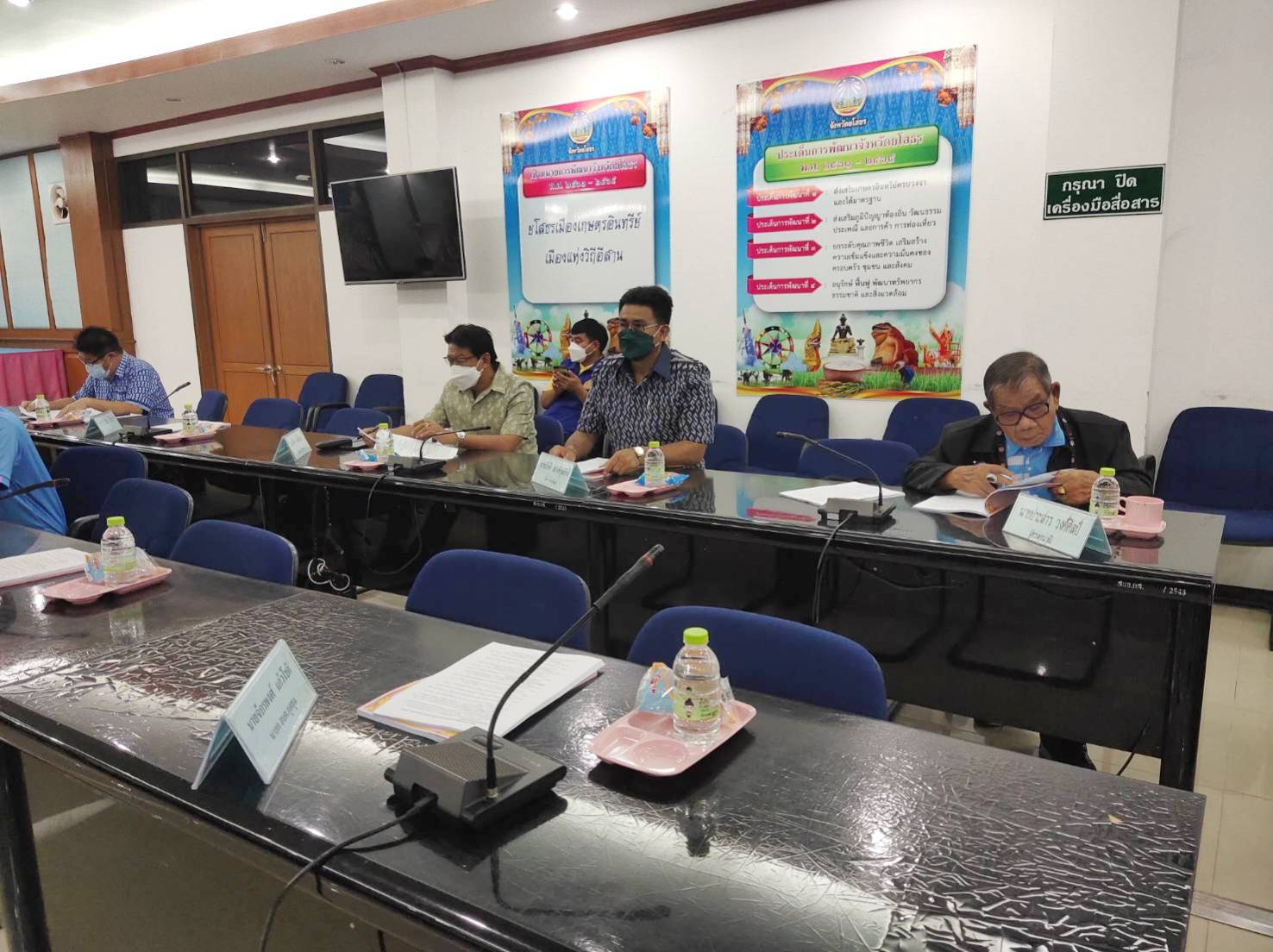 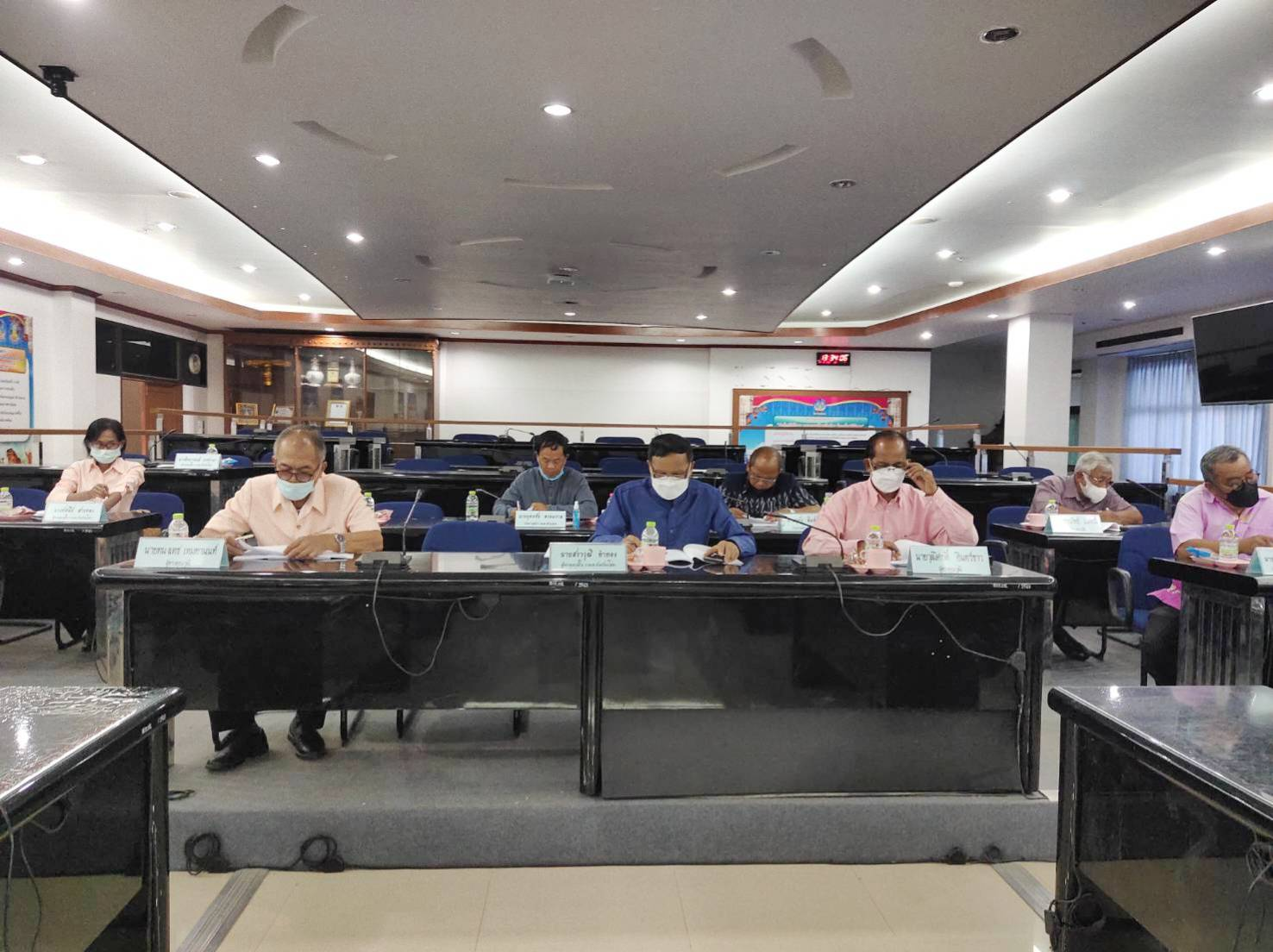 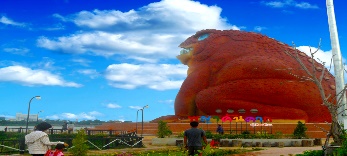